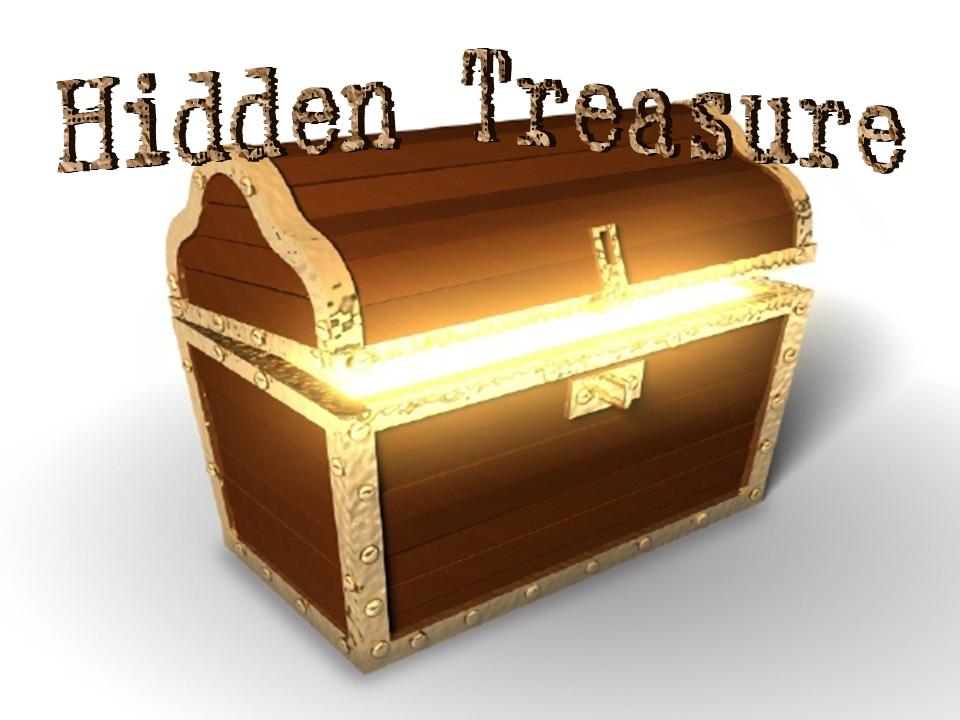 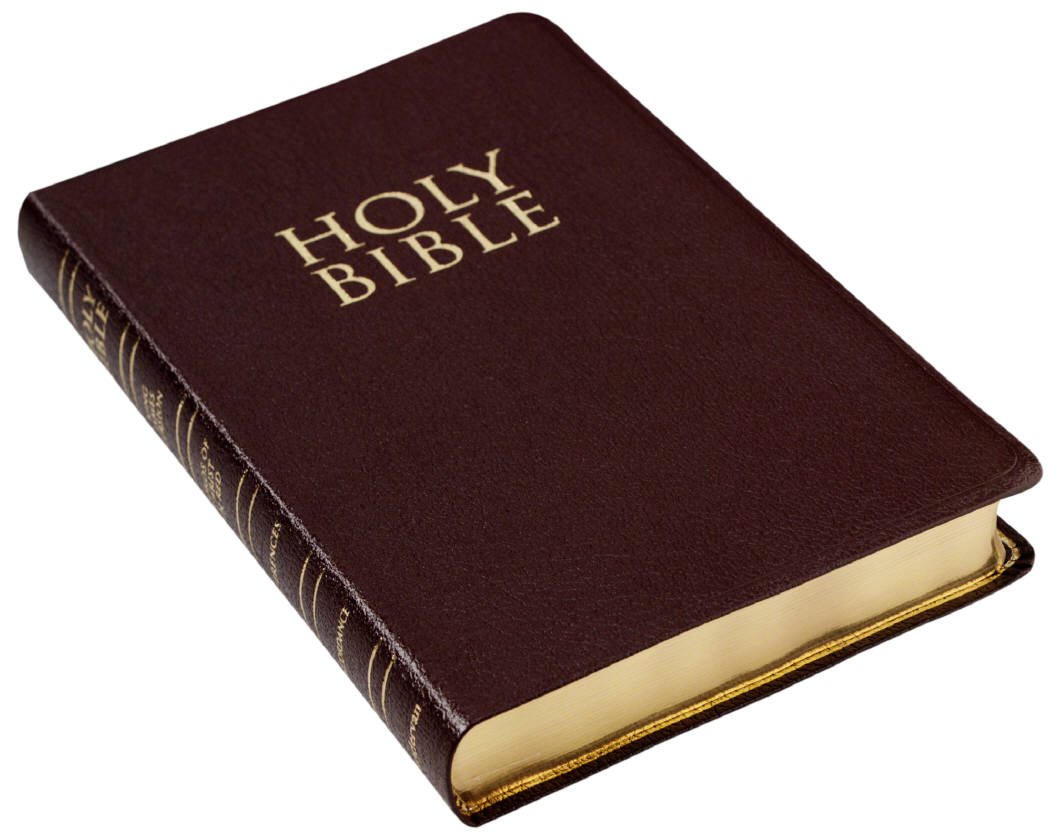 The Parableof theHidden Treasure
The Preciousnessand Valueof the Kingdom
Richie Thetford																			       www.thetfordcountry.com
Hidden Treasure
Explanation of the Parable
Details of the Parable
 Finds a treasure and hides it
 Meaning of the Parable
 Describes the value of the kingdom
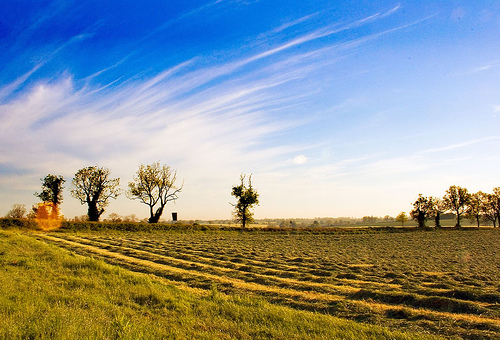 Richie Thetford																			       www.thetfordcountry.com
Hidden Treasure
Explanation of the Parable
Apostle Paul as an Example
 Discovered the “treasure” unexpectedly
 Acts 9:1-2
 Acts 26:9-11
 Acts 26:19-23
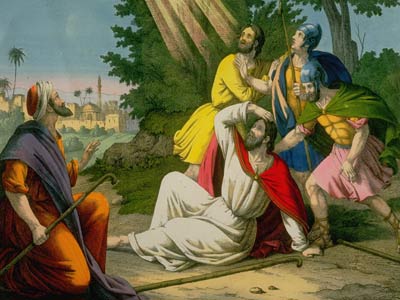 Richie Thetford																			       www.thetfordcountry.com
Hidden Treasure
Explanation of the Parable
Apostle Paul as an Example
 Estimation of what he found
 Philippians 3:4-11
 2 Corinthians 4:7
 Colossians 2:1-2
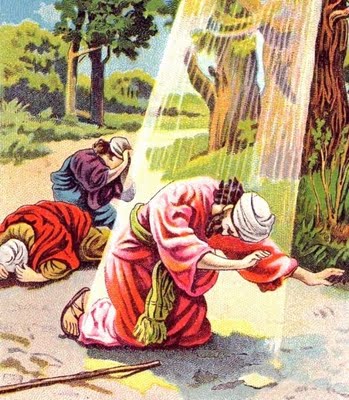 Richie Thetford																			       www.thetfordcountry.com
Hidden Treasure
Kingdom of Exceeding Value
Refuge from powers of darkness
 Colossians 1:13
 Ephesians 2:1-3
 Romans 6:17-18
 1 Corinthians 10:13
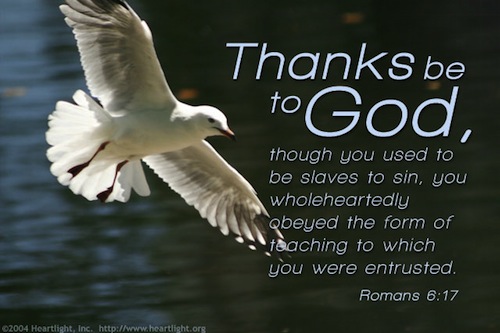 Richie Thetford																			       www.thetfordcountry.com
Hidden Treasure
Kingdom of Exceeding Value
Domain of righteousness, Peace, Joy
 Romans 14:17
 Philippians 3:8-9
 Philippians 4:6-7
 Philippians 4:4
 Philippians 2:17-18
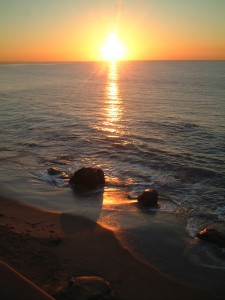 Richie Thetford																			       www.thetfordcountry.com
Hidden Treasure
Kingdom of Exceeding Value
Unshakeable kingdom
 Hebrews 12:25-29
 Daniel 2:44
 2 Peter 1:10-11
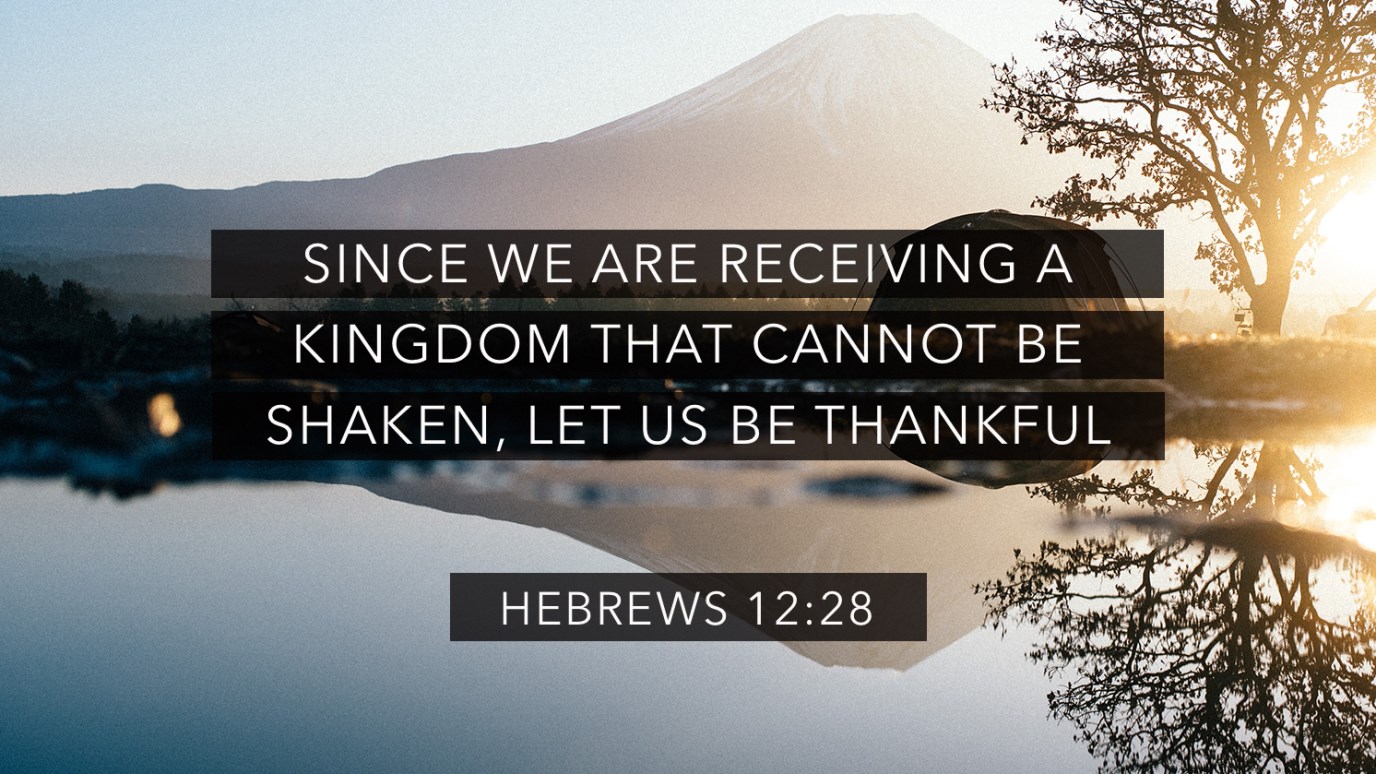 Richie Thetford																			       www.thetfordcountry.com
Hidden Treasure
Kingdom of Exceeding Value
Destined for Glory
 1 Corinthians 15:21-26
 Matthew 13:41-43
 Revelation 21:1-5
 Revelation 21:9-12
 Revelation 21:22-27
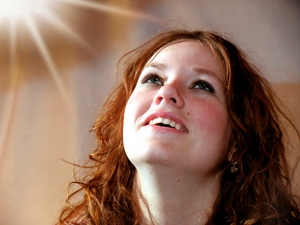 Richie Thetford																			       www.thetfordcountry.com
Hidden Treasure
What is the value of the Kingdom?
Stephen
 Acts 7
 Early Christians
 Acts 8:1-4
 Apostle Paul
 2 Timothy 3:10-11; 4:6-8, 16-18
 Loved ones who died in Christ
 Revelation 7:9-17
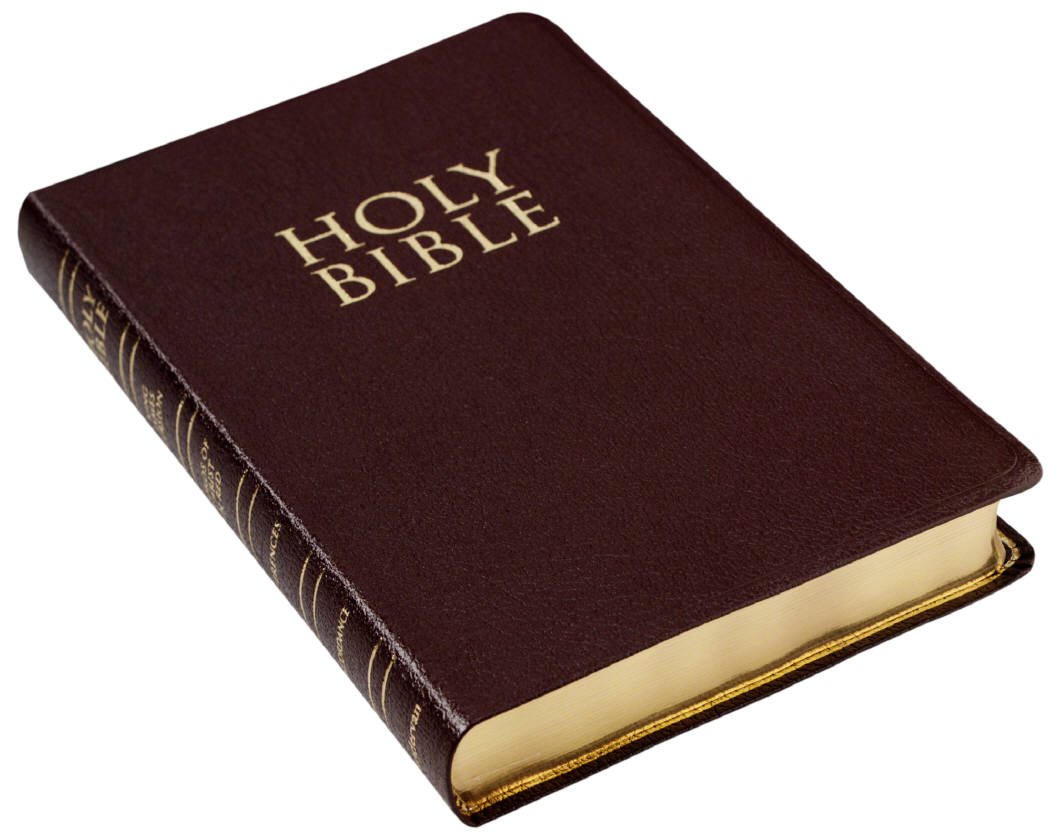 Richie Thetford																			       www.thetfordcountry.com
Hidden Treasure
What is the value of the Kingdom?
Our Lord Jesus
 Philippians 2:5-8
“It is worth it all!”
Our response to the gospel, and how we live our lives as Christians, demonstrate our true estimation of the “treasure” of the kingdom of heaven!
Richie Thetford																			       www.thetfordcountry.com